How to
Rejoice
in tough times!
A Study of Philippians
[Speaker Notes: This series uses the “Good Morning” font.  You may download it free at: www.1001fonts.com/good-morning-font.html
and Eras Demi ITC


Copyright © 2000-2021. All rights reserved.  Bible Point is a registered trademark of Dennis Henderson.  All  other trademarks acknowledged. 
Bible Point contains graphics from Bible Point artists.  These illustrations belong to Bible Point and the respective artists.  You may use the designs and illustrations for graphical illustration of lessons free and without special permission, provided they are not used in any way that maligns the Christian faith.  Furthermore, republication or production of any illustration by any other graphic service whether it be in book, in a machine-readable form, or in any other design resource is strictly prohibited.  Furthermore, they cannot be duplicated or resold as any other form of publishing, clip art, or graphic resource.  

So What does it mean?  (A simple  translations of the legal jargon)
So, if you don’t own the presentation(s), graphic(s), and text(s) how can you legally use them?  The purchase of the license allows you to use all the images in the product.  However, the actual ownership and copyright of the presentation(s), graphic(s), and text(s) remain the property of Bible Point and its licensors.  If you had plans on using this product in your “for sale” work—think again!
License Agreement
   Article 1:  License Grant  
All the graphics and text in Bible Point presentations (excluding quotes from the Bible and stated sources) are the intellectual and real property of Bible Point and its licensors, and is protected by law, including United States copyright laws and international treaties.  Bible Point grants to you a license:
1.  To use the presentation in a single church, single school, or single office of a Christian organization.
2.  To make a single archival back-up copy of the program.
3.  To modify the presentation(s) and merge with other presentations in a single church, school, or Christian organization. 
4.  To transfer to another party if that party agrees to accept the terms and conditions of this agreement, and you do not retain any copies of the presentation, whether printed, machine readable, modified, or merged form. 

Article 2:  Terms  
This license is effective until terminated.  You may terminate the license at any time by destroying the presentation(s), graphic(s), or text(s) together with all copies, modifications and merged portions in any form.  Bible Point may terminate your license if you fail to comply with this Agreement. You agree, upon such termination, for any reason, to destroy the presentation(s), graphics, and text(s) with all copies, modifications, and merged portions in any form. 

Article 3: Disclaimers 
1.  Bible Point presentations, graphics, and texts are licensed to you As Is.  You, the consumer, bear the entire risk relating to the quality and performance of the presentation(s), graphic(s), or text(s).  In no event will Bible Point be liable for damages resulting from any defect.  
2.  Thirty-day limited warrantee on disks.  Bible Point warrants the disks to be free of defects in material and workmanship under normal use for 30 days after purchase.  During the 30-day period you may return a defective presentation, graphic, or text with proof of purchase and it will be replaced without charge, unless the presentation is damaged by misuse.  

Article 4:  General
1.  You may not sub-license, assign, or transfer the license of the presentation(s), graphic(s), or text(s) except as provided by this Agreement.   
2.  This Agreement will be governed by the laws of the State of Michigan.

So What does it mean?  (A simple  translations of the legal jargon)
May I let someone borrow or copy my licensed Bible Point presentation (even after I modified it)?  As long as it is within your local church, or single school, or the immediate office of a Christian organization you may.  Otherwise, please refer the person interested in borrowing to: http://www.biblepoint.com or E-mail: dh@biblepoint.com with any related questions. 

---------------------------------------------------------------------------------------------------------------------------
Scripture taken from the HOLY BIBLE, NEW INTERNATIONAL VERSION®. NIV®. Copyright©1973, 1978, 1984 by International Bible Society. Used by permission of Zondervan. All rights reserved.]
The JOY of WINNING!
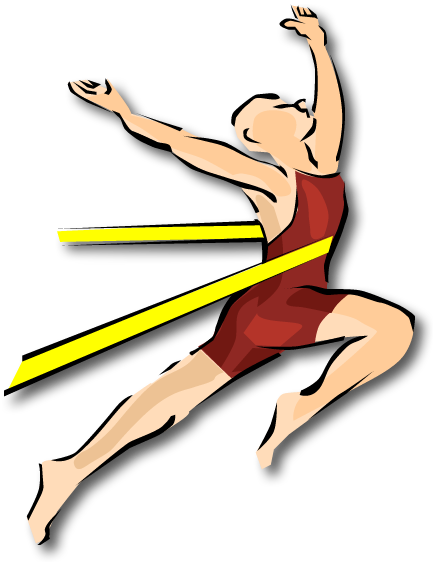 There is joy in winning
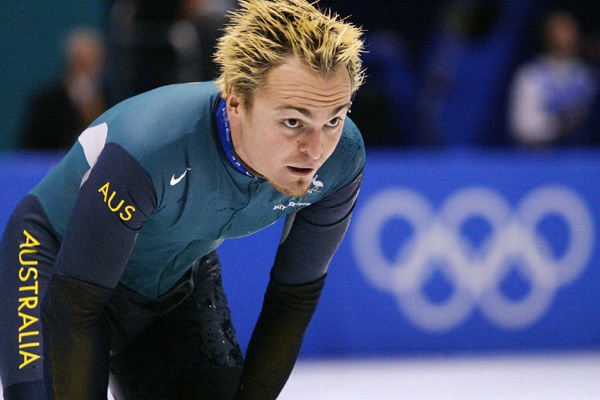 Ask 2002 Gold Medal Olympian speed skater, Steven Bradbury
[Speaker Notes: At the 2002 Winter Olympic Games speed skater Steven Bradbury won Australia’s first ever winter gold medal.
Held at Salt Lake City in 2002.]
There is joy in winning
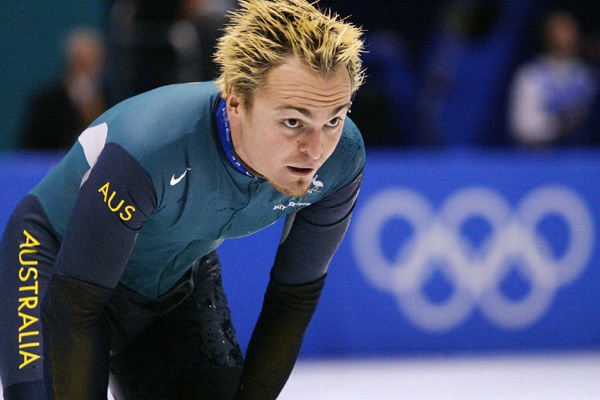 Ask 2002 Gold Medal Olympian speed skater, Steven Bradbury
[Speaker Notes: At the 2002 Winter Olympic Games speed skater Steven Bradbury won Australia’s first ever winter gold medal.]
There is joy in winning
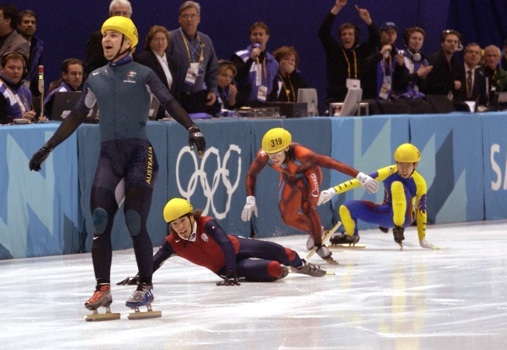 The point, to win you must ...
Be In the Race
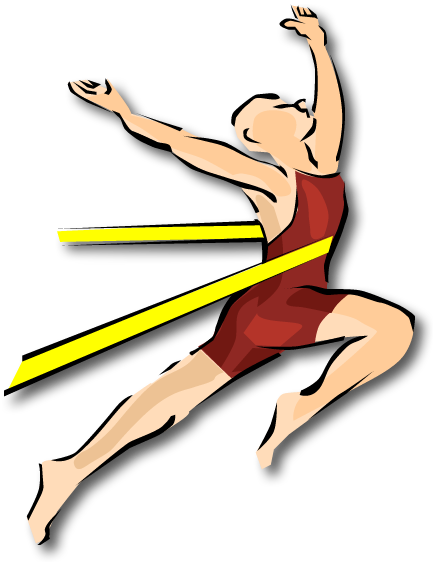 12 Not that I have already obtained this or am already perfect, but I press on to make    it my  own, because     Christ  Jesus has made me his own.
[Speaker Notes: If our Christian life is pictured as a race, then Salvation is the starting blocks and as long as were alive it is not finished.  

We need to be in it, not a spectator sitting on the sideline, but an active participant.  Praying, Reading His Word, fellowshipping with Christ and His people. sharing our faith with others, serving and ministering to those in need, giving to His church, etc.]
You must be Focused
13 Brothers, I do not consider that I have made it my own. But one thing I do: forgetting what lies behind and straining forward to what lies ahead,
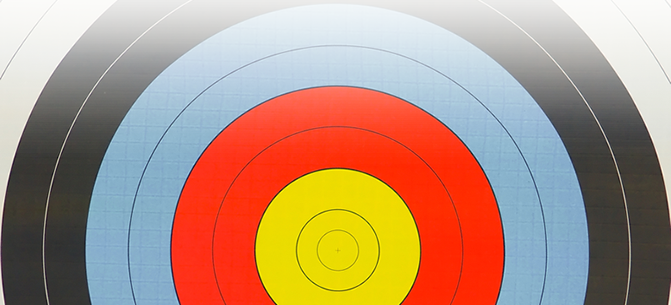 [Speaker Notes: Target = FREE = from http://www.sxc.hu/browse.phtml?f=download&id=978940]
You must be Focused
13 Brothers, I do not consider that I have made it my own. But one thing I do: forgetting what lies behind and straining forward to what lies ahead,
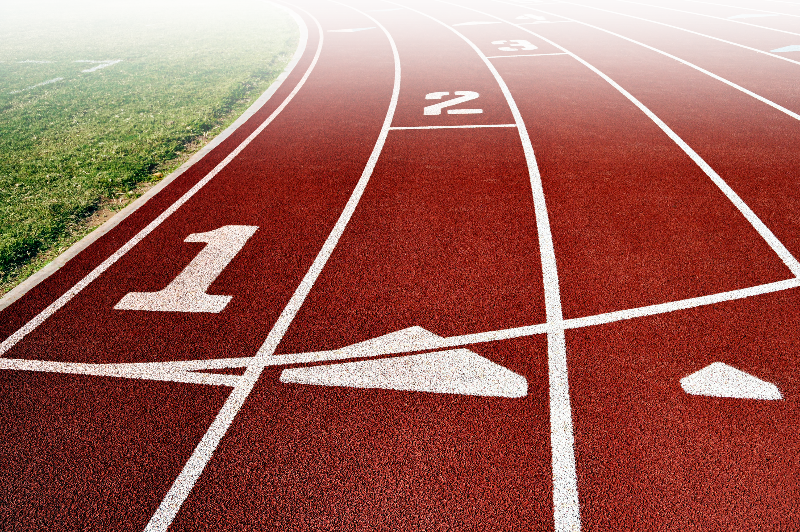 [Speaker Notes: Starting line = FREE = from http://www.rgbstock.com/largephoto/dlritter/mhtAAri.jpg]
You must be Focused
13 Brothers, I do not consider that I have made it my own. But one thing I do: forgetting what lies behind and straining forward to what lies ahead,
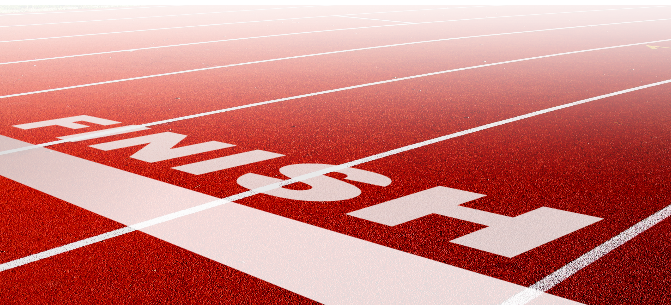 [Speaker Notes: Finish  line = created from FREE = http://www.sxc.hu/browse.phtml?f=download&id=1068232]
You must be Determined
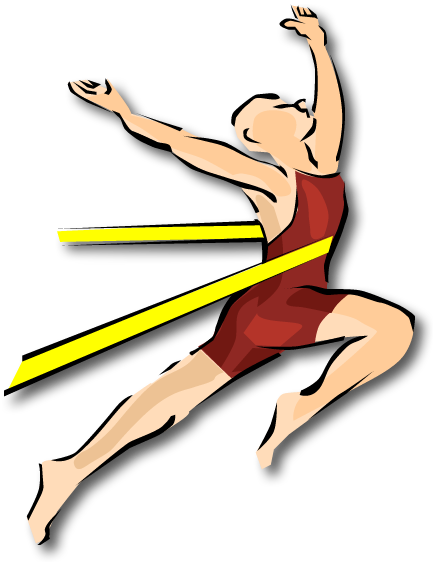 14 I press on toward the goal for the prize of the upward call of God in Christ Jesus.
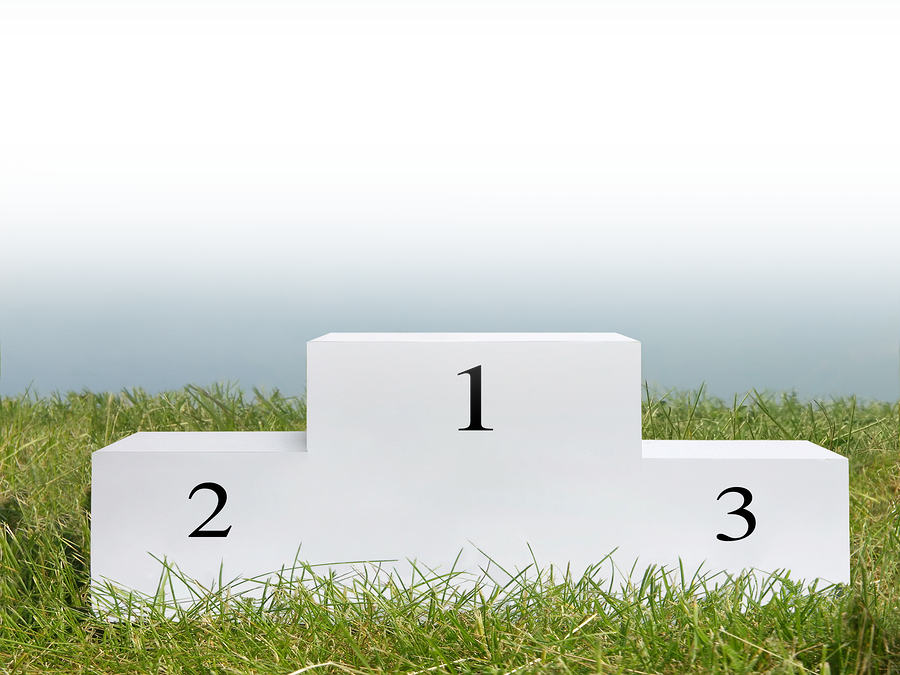 You must be Determined
14 I press on toward the goal for the prize of the upward call of God in Christ Jesus.
You must Play by the Rules
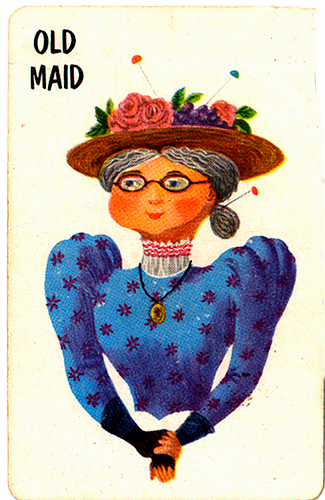 15 Let those of us who are mature think this way, and if in anything you think otherwise, God will reveal that also to you. 16 Only let us hold true to what we have attained.
[Speaker Notes: We play Old Maid with the grand kids --  we bend the rules.  When they get older its fierce competition—grow up and play by the rules.]
1932 Willys Overland
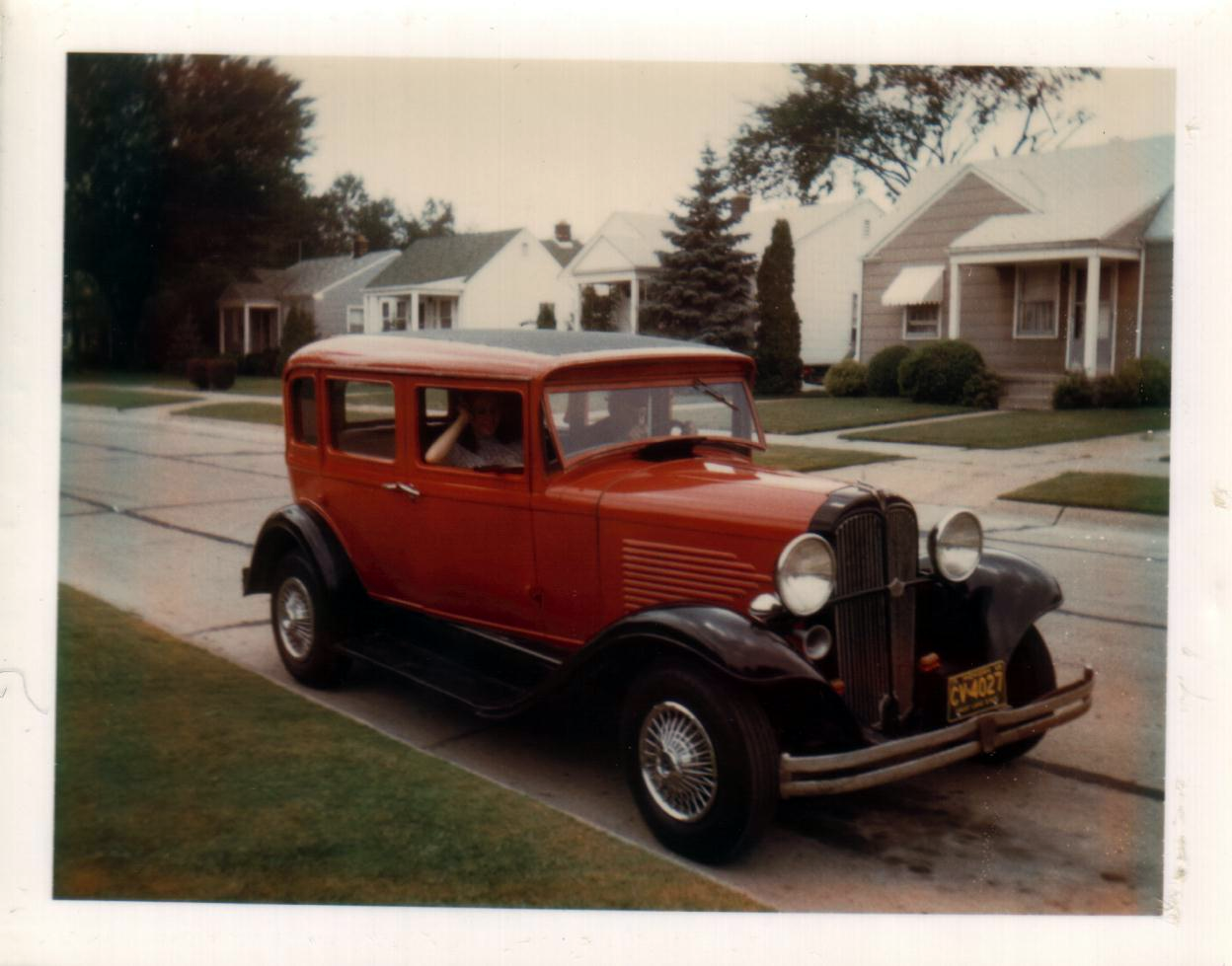 The Race …
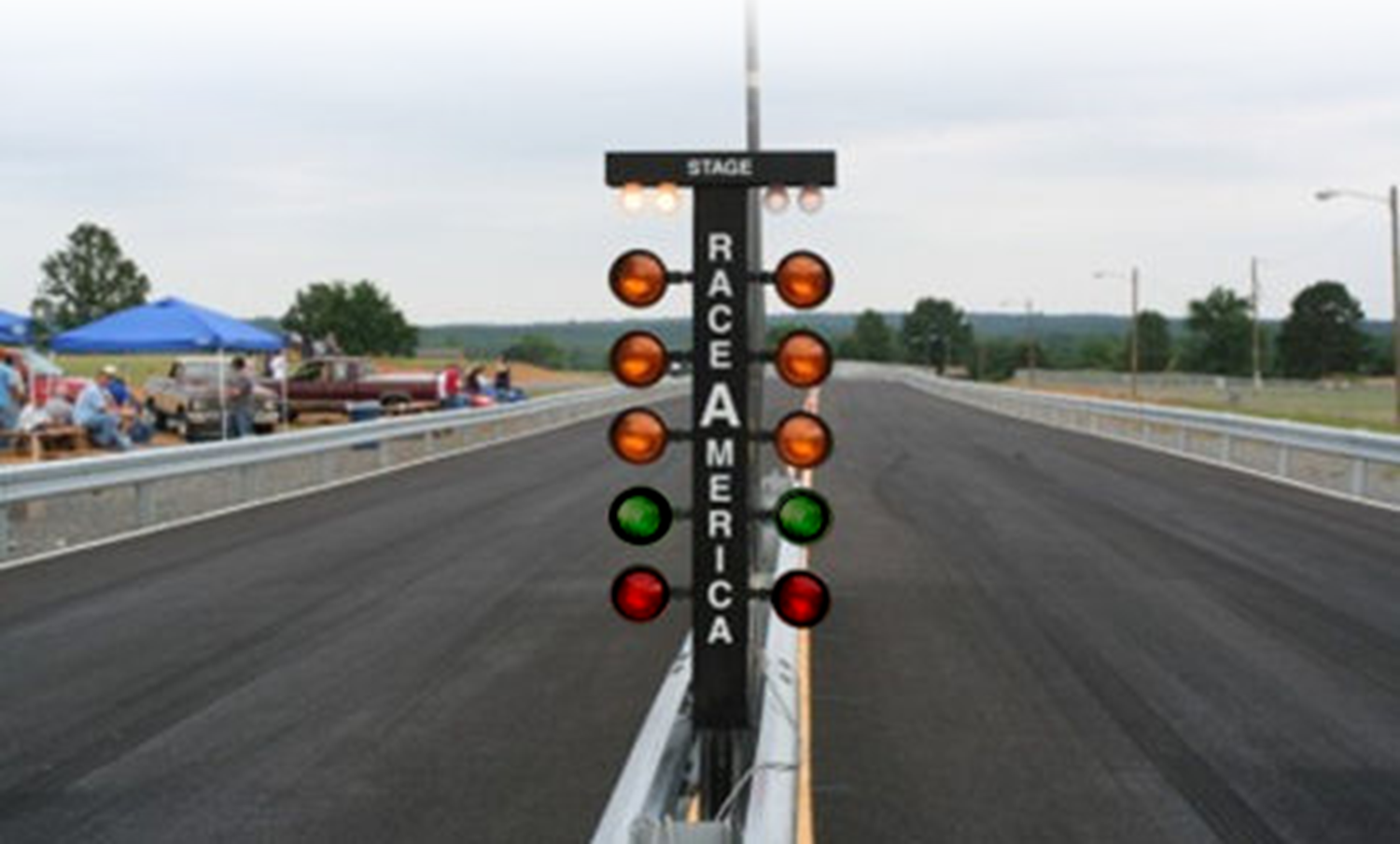 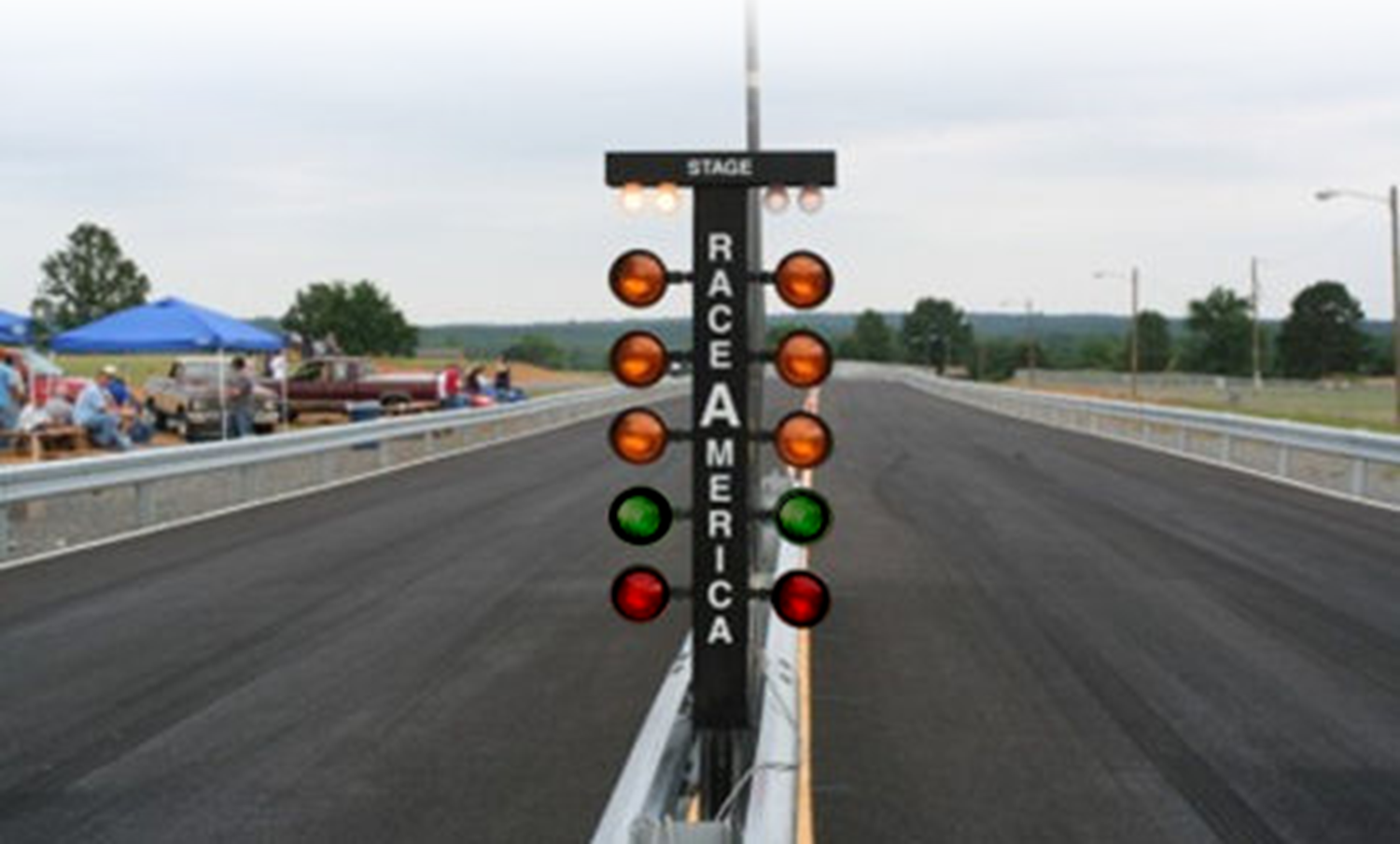 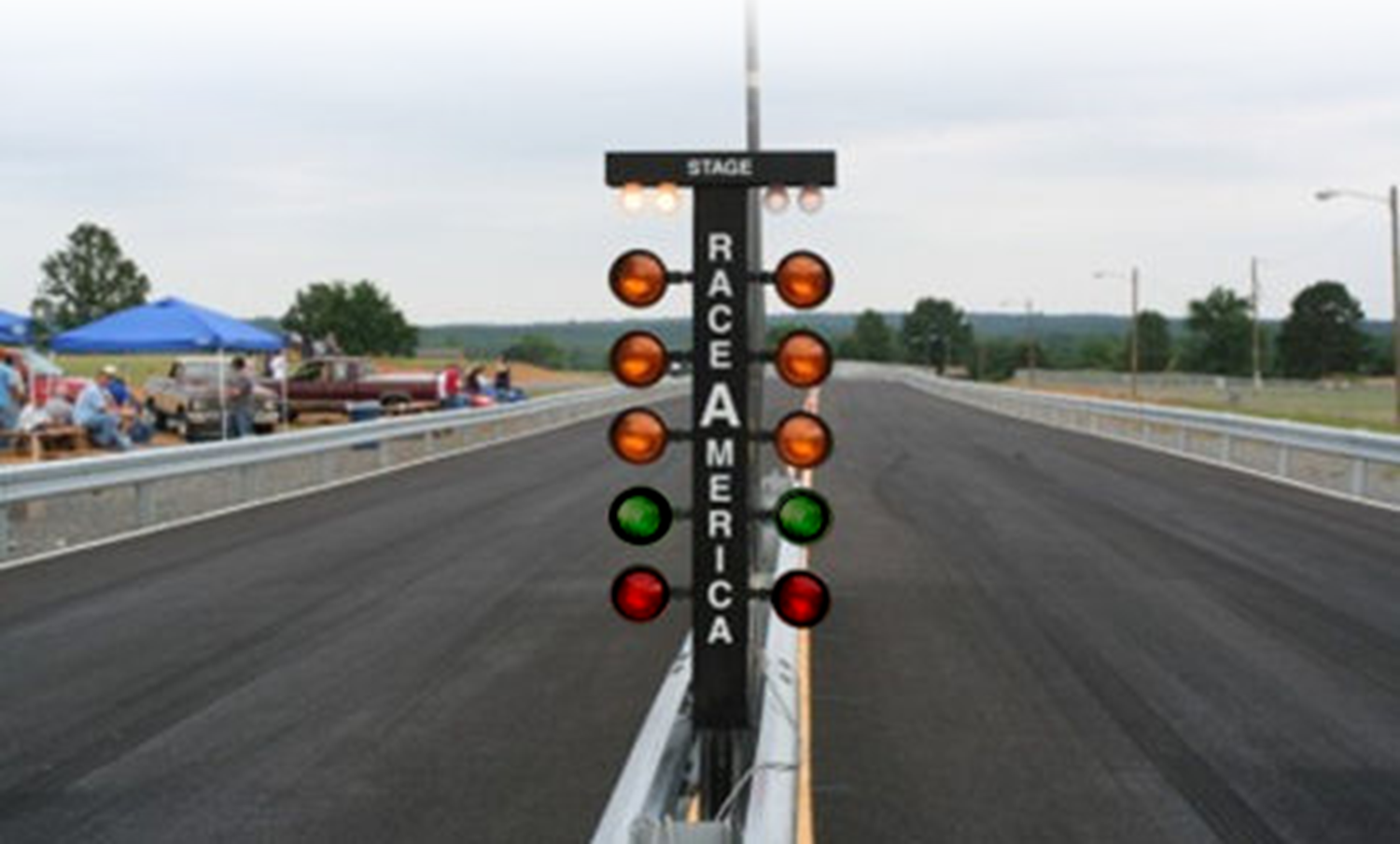 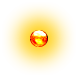 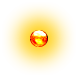 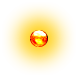 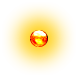 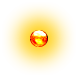 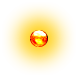 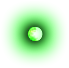 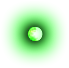 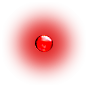 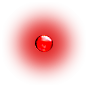 There off …
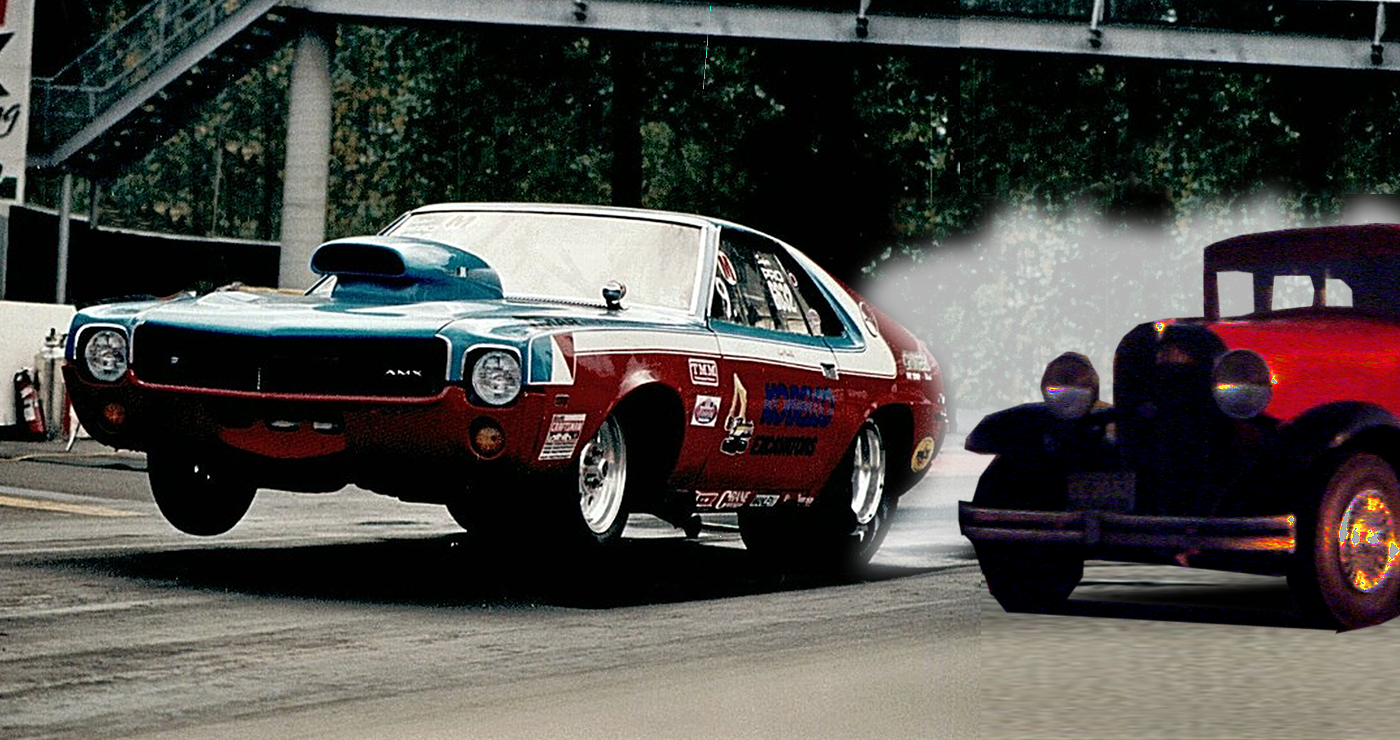 AMX less than 10 second
‘32 Willys
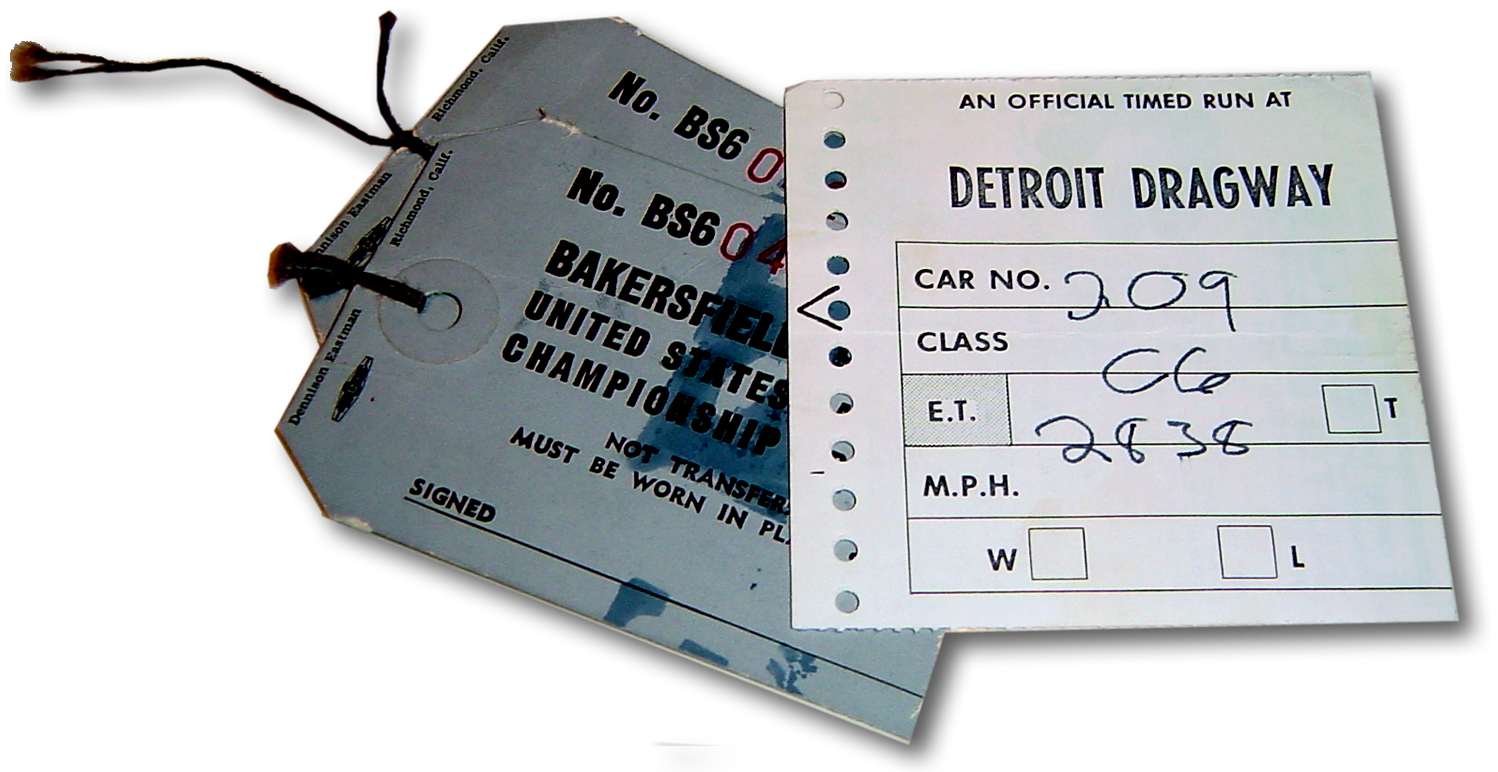 I WON!
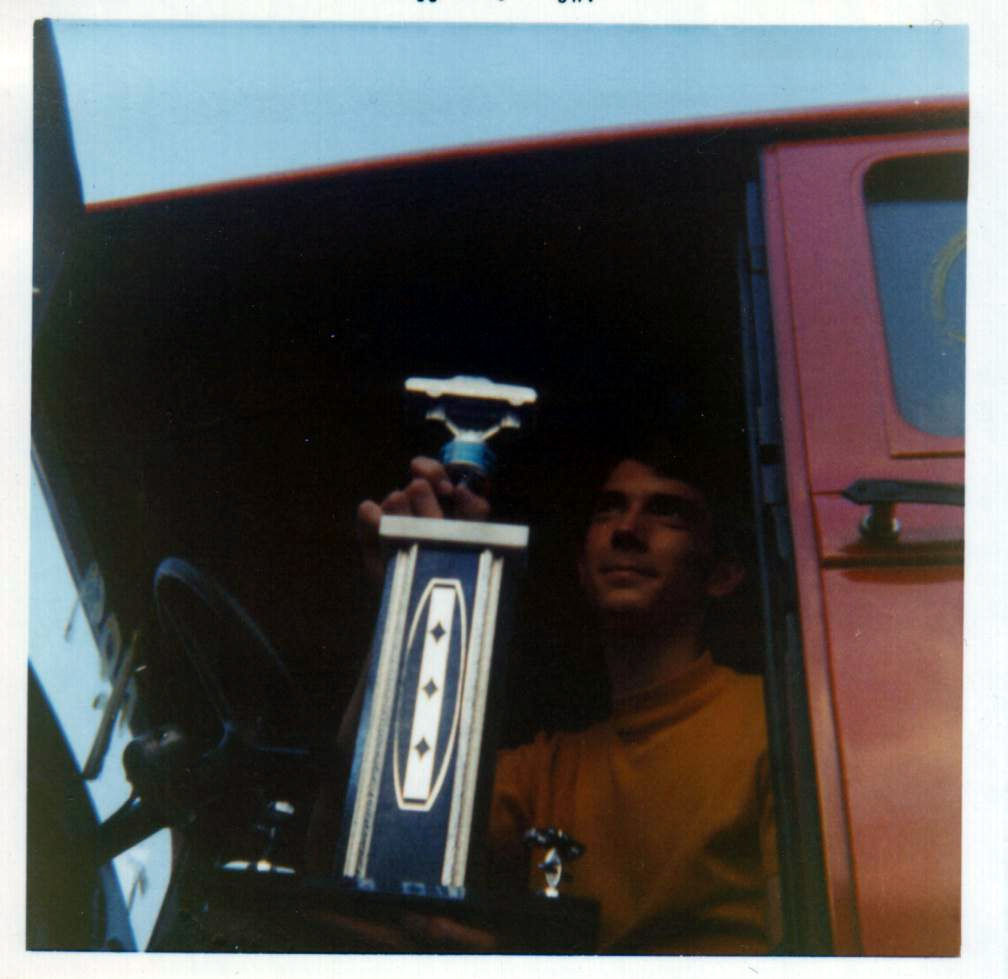 God wants all of us  to be winners!
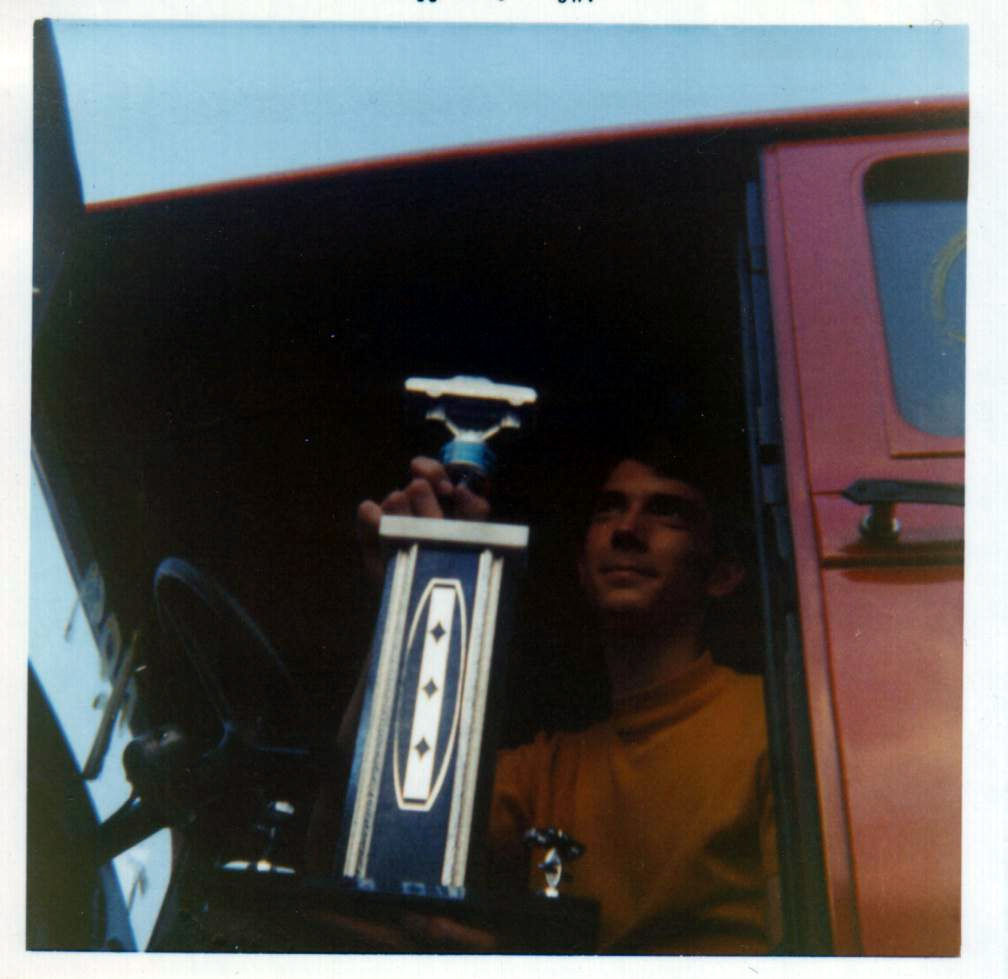 But He’s not talking about car racing...
He’s talking about a team sport ...
More like the Olympics
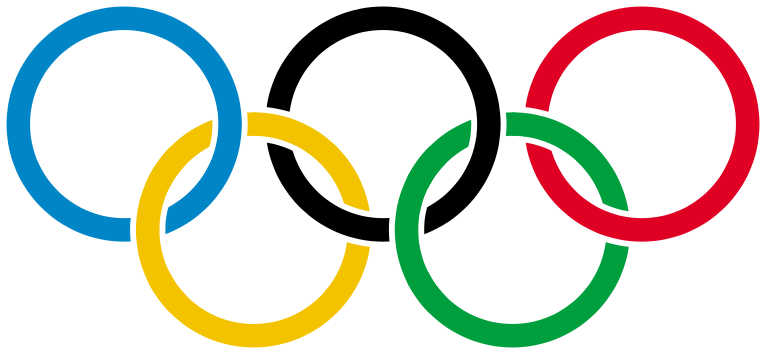 [Speaker Notes: Olympic Rings = FREE = from http://commons.wikimedia.org/wiki/File:Olympic_rings_with_white_rims.svg]
You must have a Good Coach
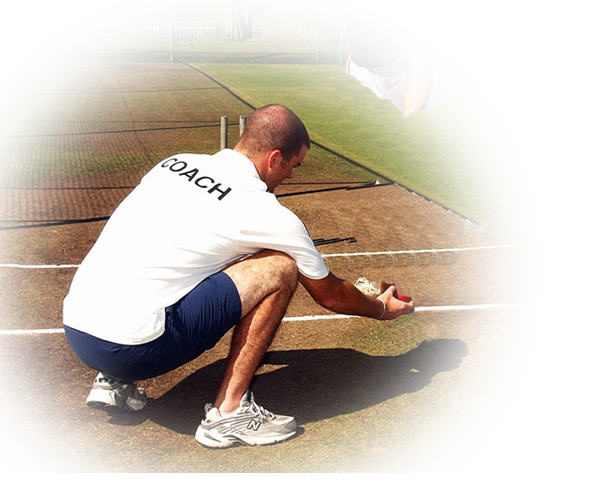 17 Brothers, join in imitating me, and keep your eyes on those who walk according to the example you have in us.
You mush have a Worthy Cause
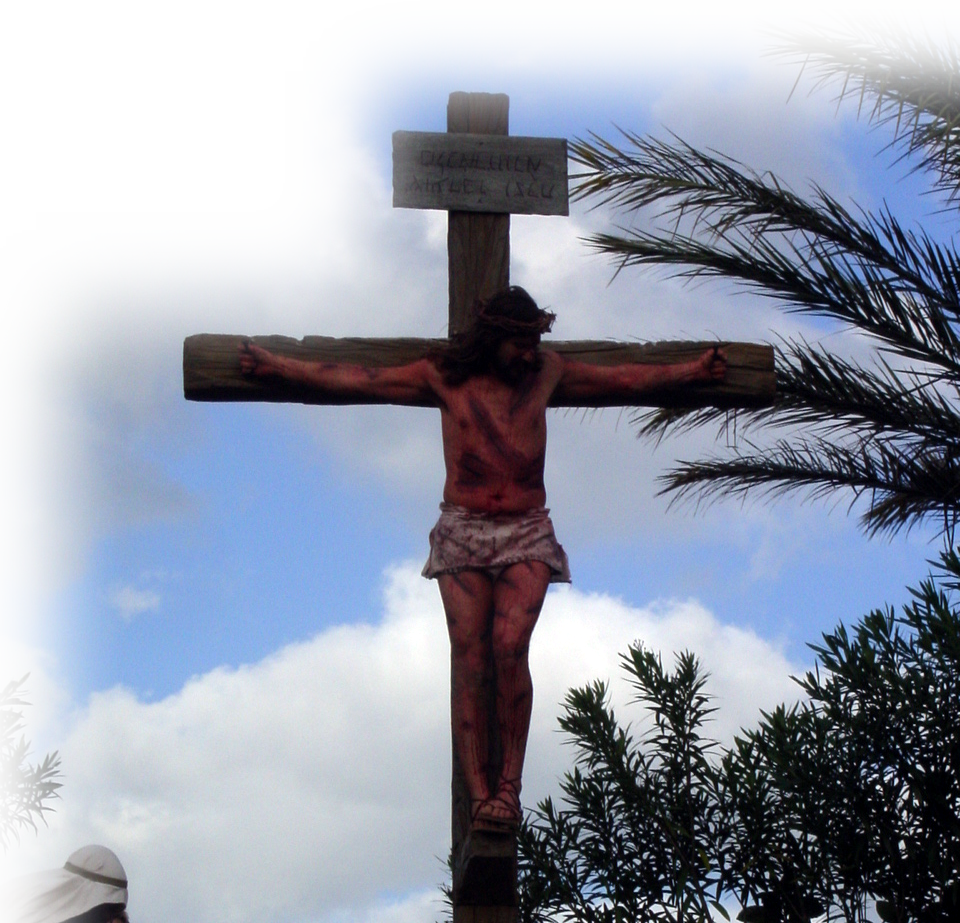 18 For many, of whom I have often told you and now tell you even with tears, walk as enemies of the cross of Christ.
You must have a New Mind-Set
19 Their end is destruction, their god is their belly, and they glory in their shame, with minds set on earthly things.
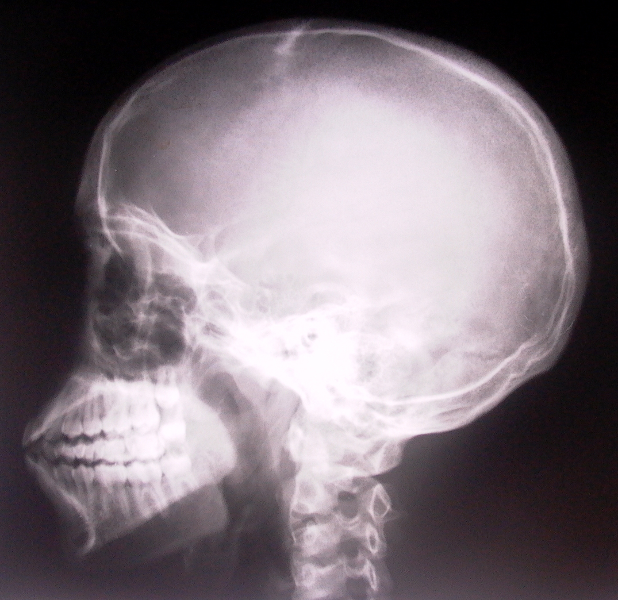 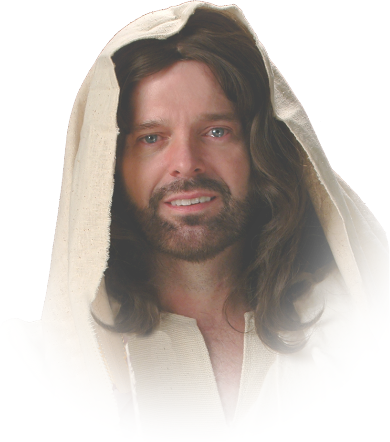 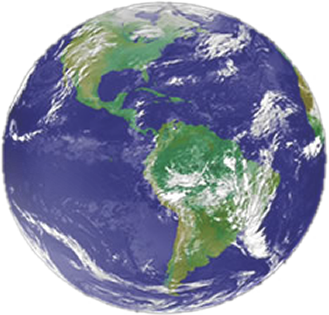 [Speaker Notes: You need a winners mind-set.  You cannot win the joy of the Christian race if you mind is on worldly things!]
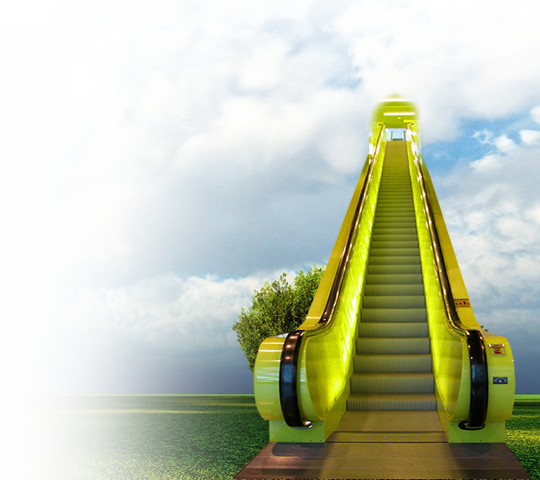 You must have a Country
20our citizenship is in heaven
Point: When we ...
1- Are in the race
2-Are focused on the goal
3-Are determined to win
4-Play by the rules
5-Have a Good Coach
6-Have a worthy cause
7-Have the right mind-set
8-Represent the right country
Then, we WILL win!
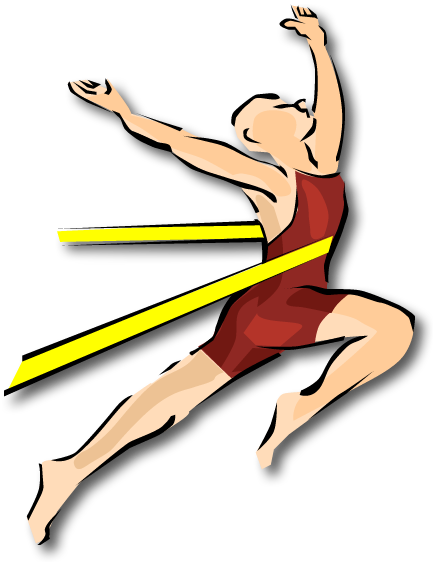 and from it we await a Savior, the Lord Jesus Christ,
Then, we WILL win!
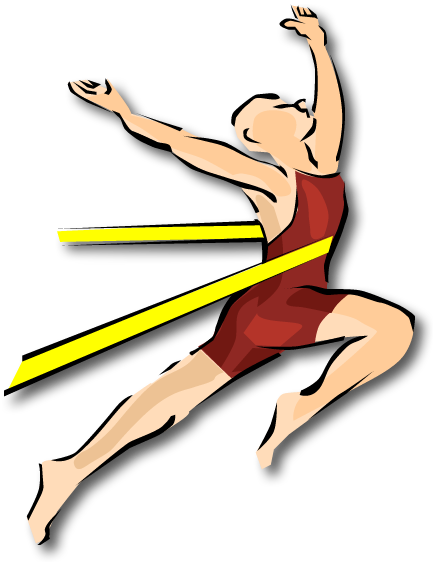 21 who will transform our lowly body to be like his glorious body, by the power that enables him  even to subject all  things to himself.
[Speaker Notes: That’s when we attain unto that for which He called us  3:12]
Two Final Thoughts--
To Experience the JOY OF WINNING:

You must be in the race
You must finish well
Let’s pray!